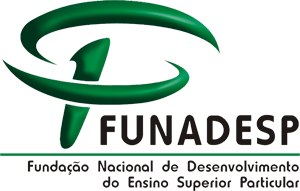 Sistema de Bolsas para IES do Segmento Privado
Cicero Ivan Ferreira Gontijo
Diretor Superintendente
.
Programas de bolsas de estudo e Pesquisa
CNPq
CAPES
FAPs
IES PÚBLICAS
IES PRIVADAS
Consequência: Aumentar os salários.
Programas de bolsas de estudo e Pesquisa
BOLSAS  FUNADESP
Vantagem
Exigências
Dispensa do recolhimento de IR e contribuições tributárias.
Efetivo esforço de estudo ou pesquisa.
Órgão concedente isento (princípio da impessoalidade).
Resultados não trazem vantagem para o doador.
Programas de bolsas de estudo e Pesquisa
2014
FUNADESP
21 Bolsas de Capacitação de Recursos Humanos(Mestrado, Doutorado e Especialização)
806 Bolsas de Fomento à Pesquisa 
(Pesquisa e Desenvolvimento, Apoio técnico, Pesquisador Visitante, Inovação para Compet. Empresarial e Iniciação Científica).
IES PRIVADAS
Programas de bolsas de estudo e Pesquisa
Fundo de Fomento à Qualidade do Ensino Superior Particular
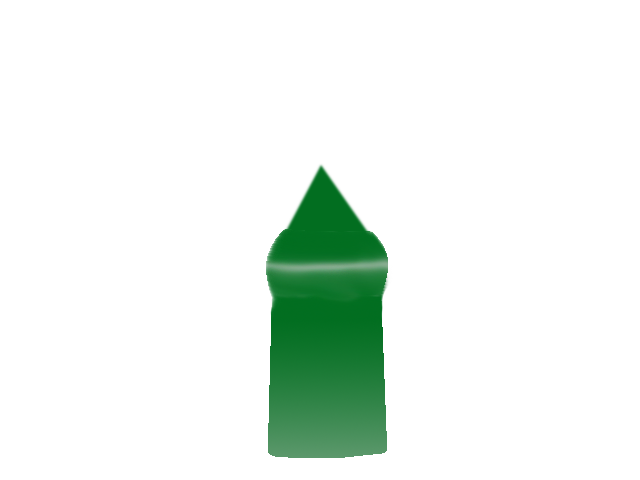 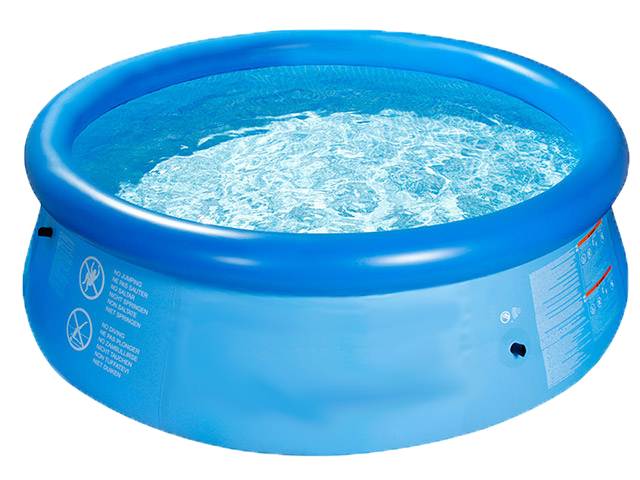 Bolsas
90 % para bolsas.
10% para financiamento da gestão da Funadesp.
Funadesp
Programas de bolsas de estudo e Pesquisa
Fluxo dos Projetos
Consultor ad hoc
Comitê Assessor
Relatórios
IES
FUNADESP
IES/FUNADESP
Acompanhamento
Mérito 
Técnico-científico
Início do Processo
Prioridades Institucionais
Programas de bolsas de estudo e Pesquisa
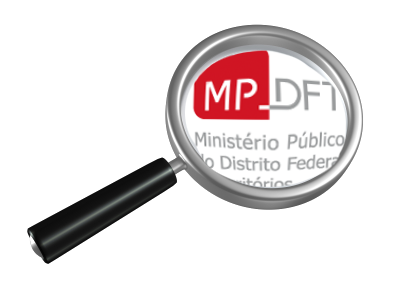 Acompanhamento :  Ministério Público do Distrito Federal e Territórios.
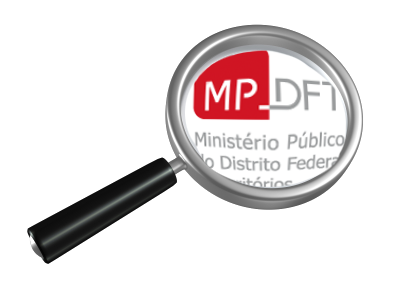 Programas de bolsas de estudo e Pesquisa
PRÓXIMA CHAMADA – 03/2015
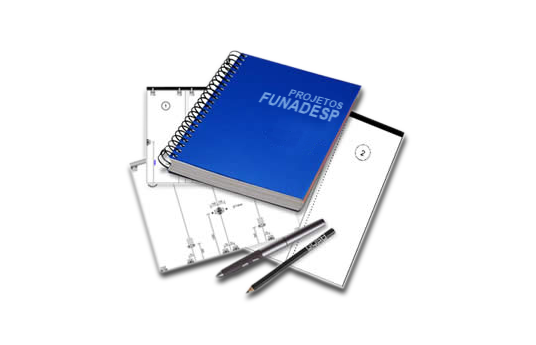 Até 26 de outubro de 2015.
 Projetos com início em janeiro de 2016.
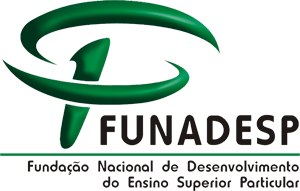 www.funadesp.org.br
Telefone: (61) 3322-2171
.